BRAIN STORMING
Differences in visual communication between cats and dogs?
Which one do you think use their body language more effectively?
Why?
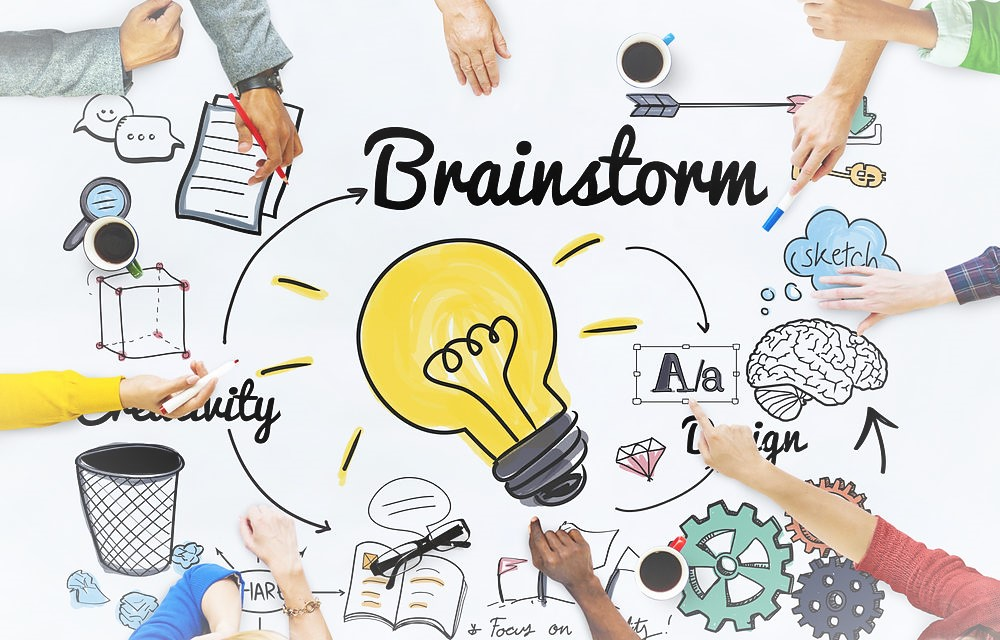 Social vs Solitary
Domestic Dog
Domestic Cat
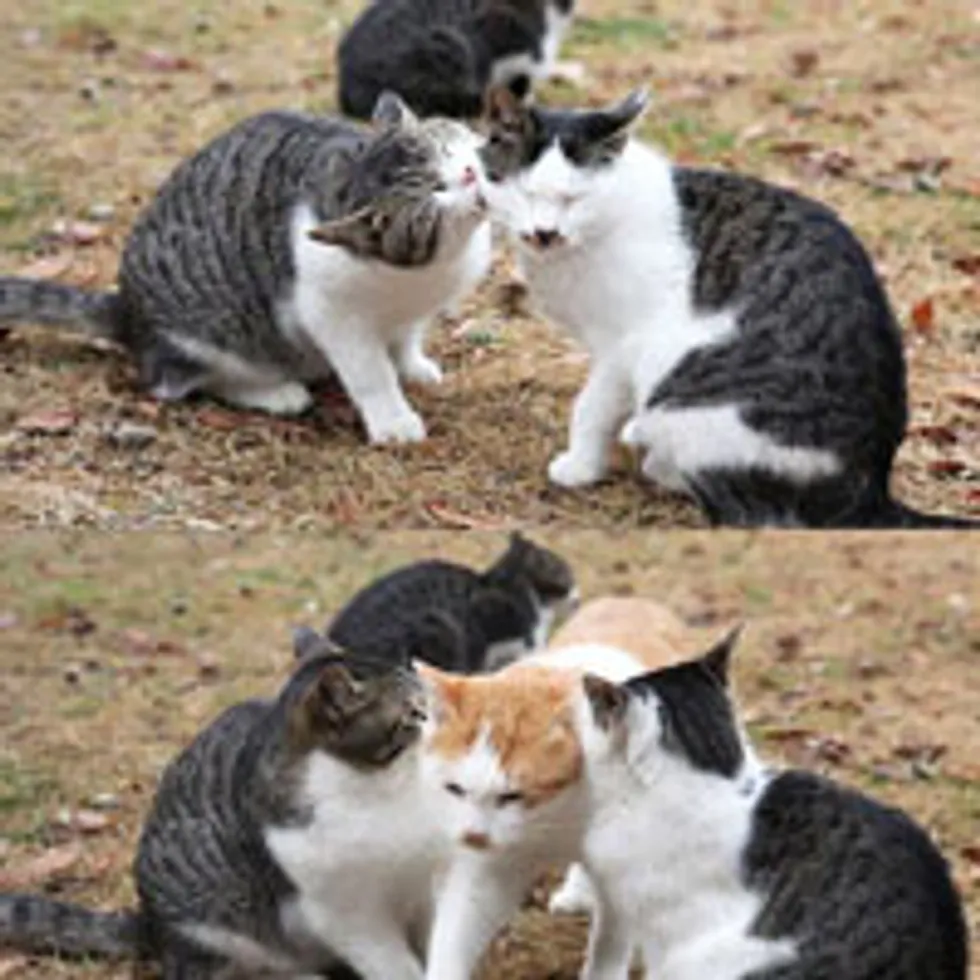 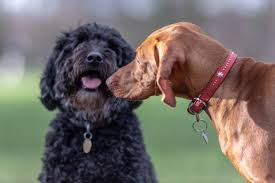 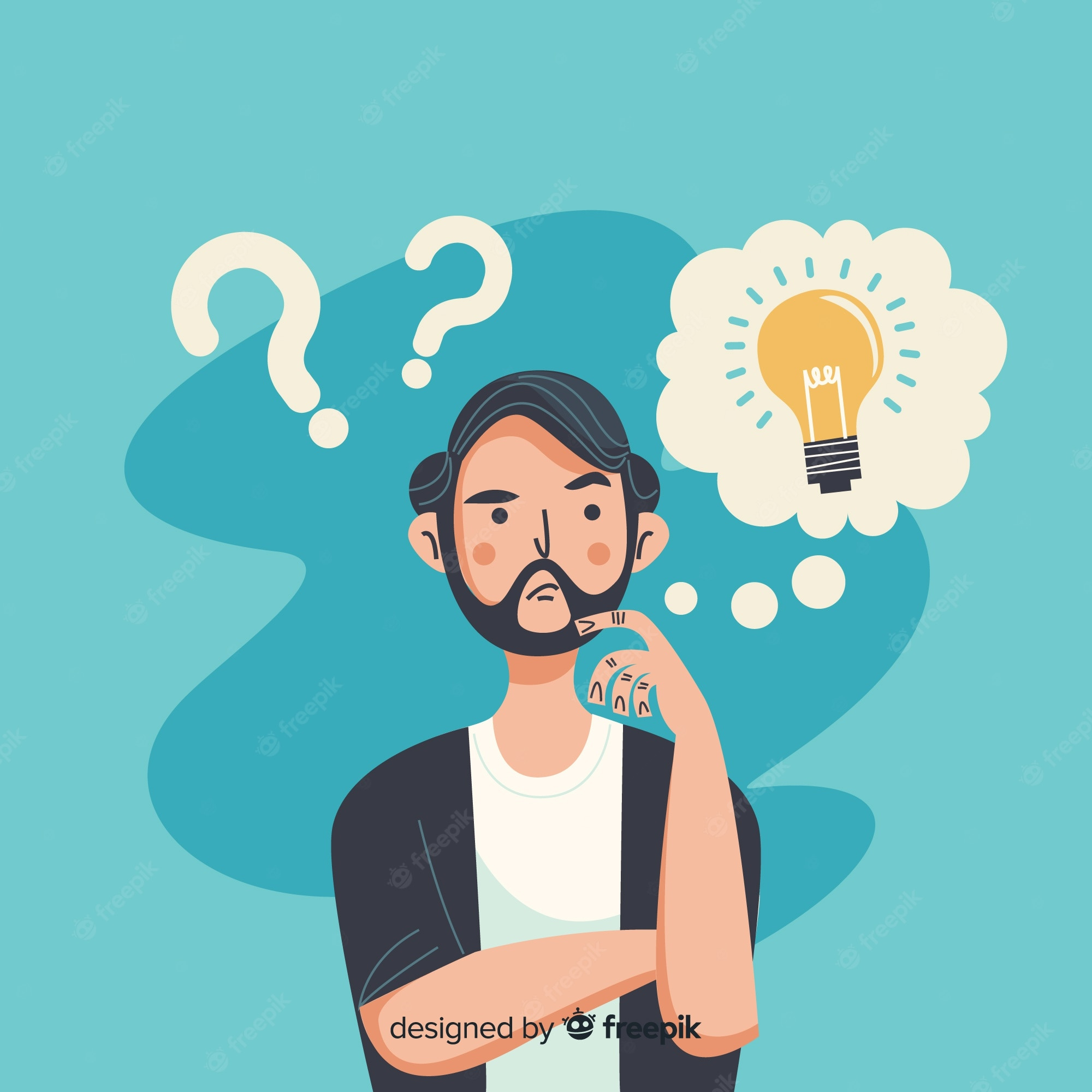 Domestic Cat
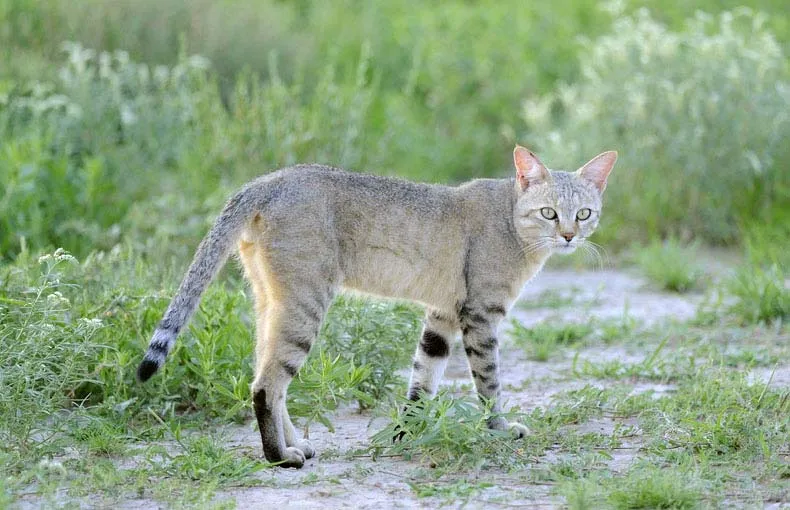 Solitary ancestor (African Wild cat)
Unique in terms of social relationships
Not socially obligate
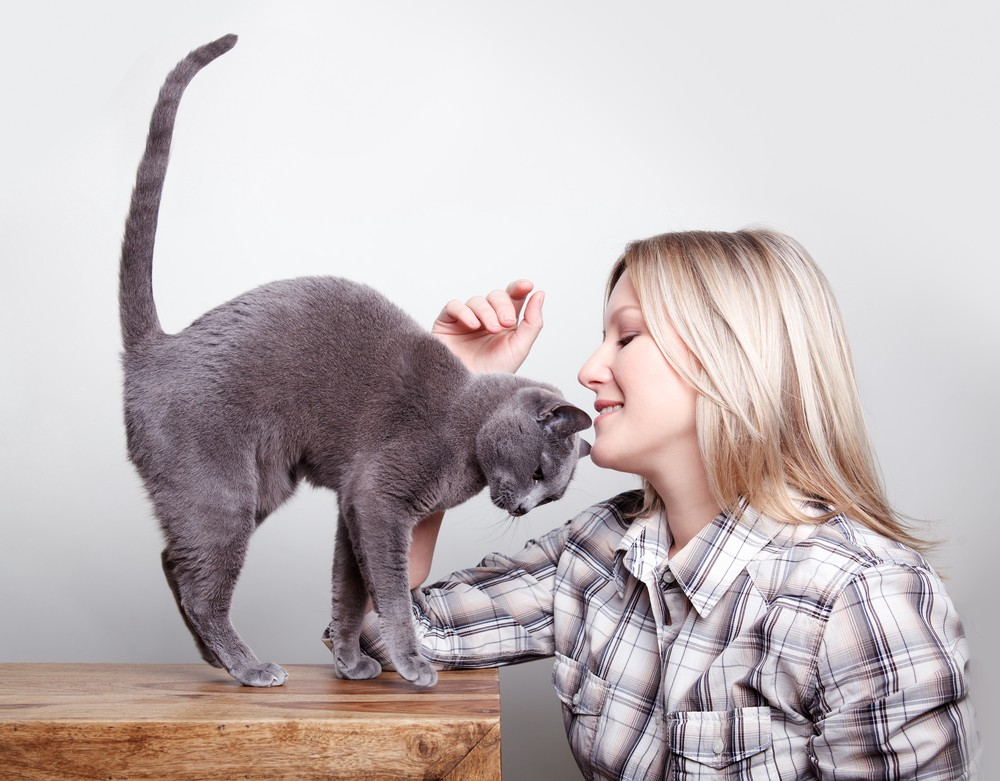 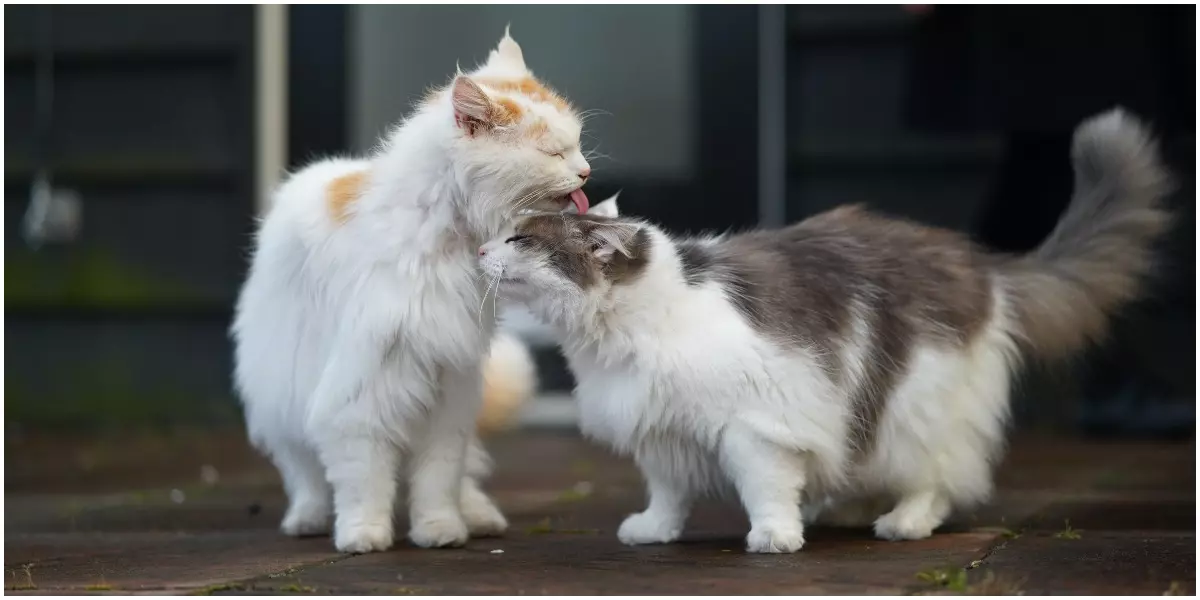 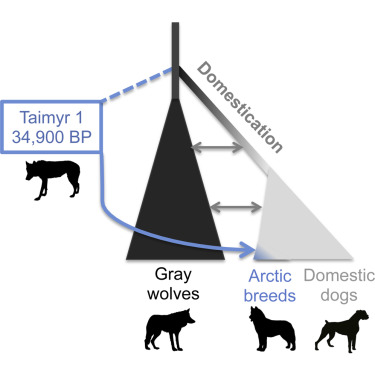 Domestic Dog
Socially obligate
Limited intraspecies cooperation
High cooperation ability with humans
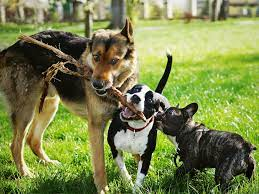 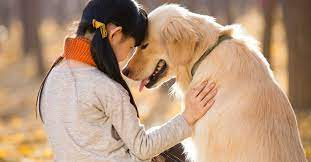 READING DOG BODY LANGUAGE
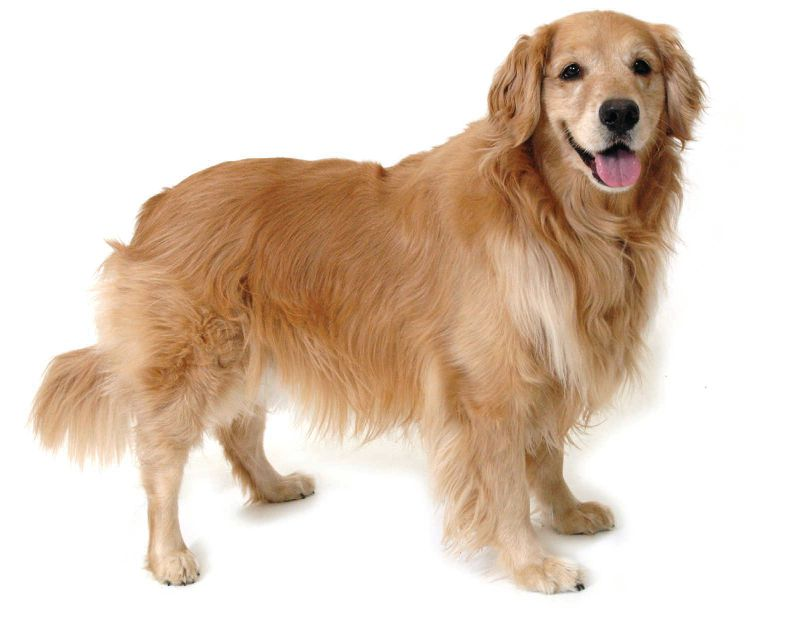 Ear position
Head position
Gaze direction
Facial muscles
Lips (tension)
Tail posture
READING DOG BODY LANGUAGE
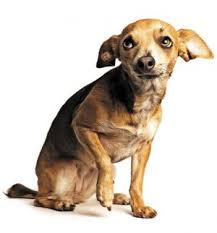 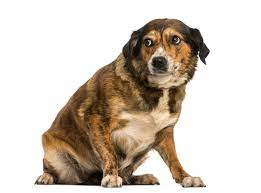 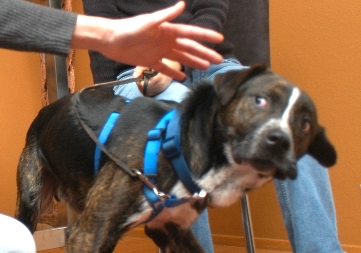 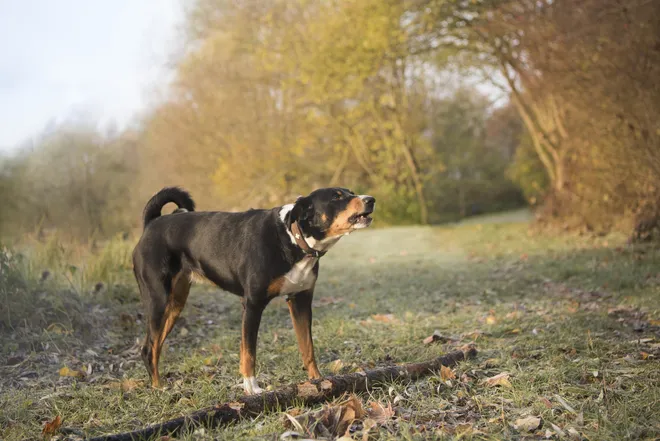 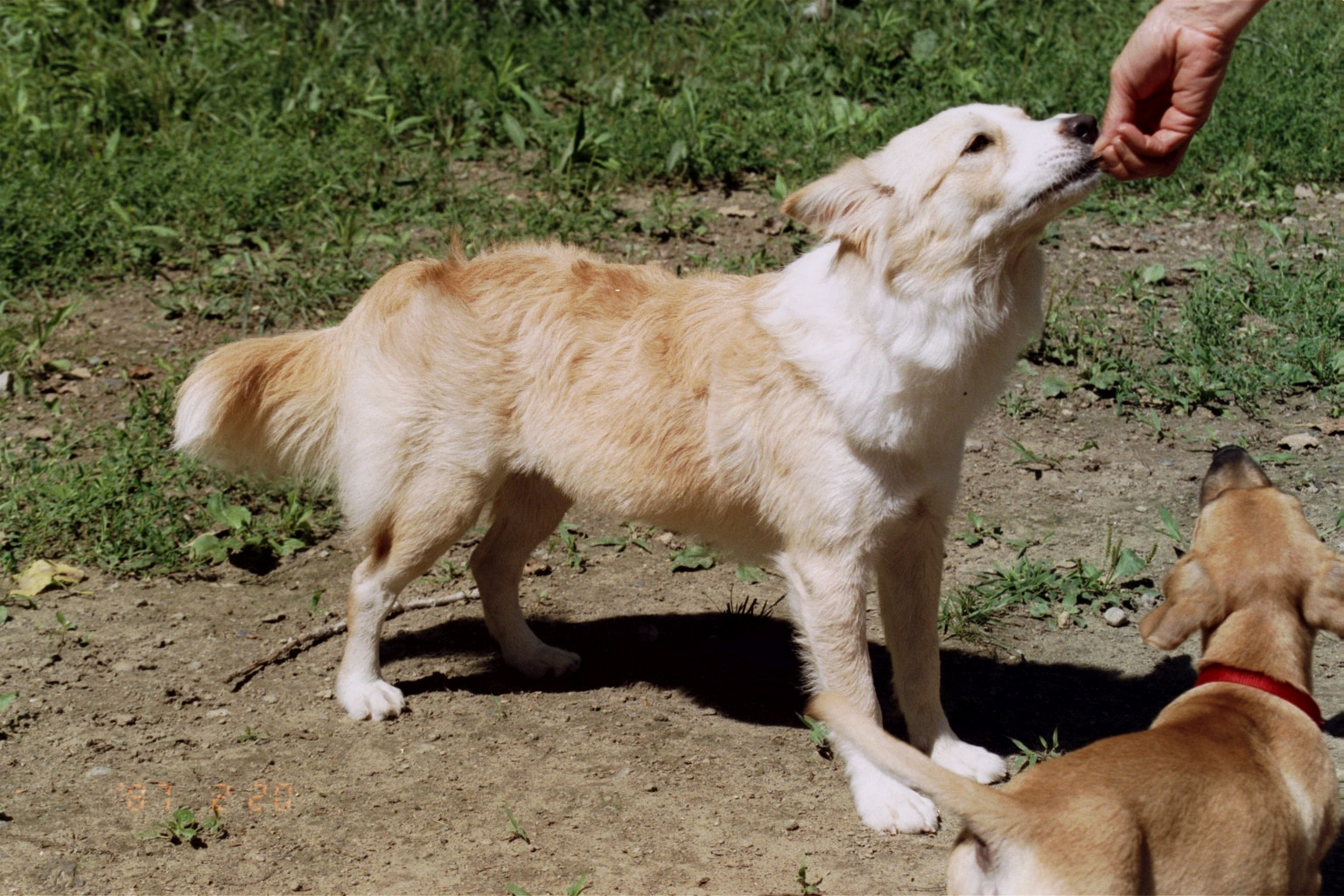 READING DOG BODY LANGUAGE
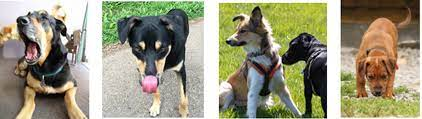 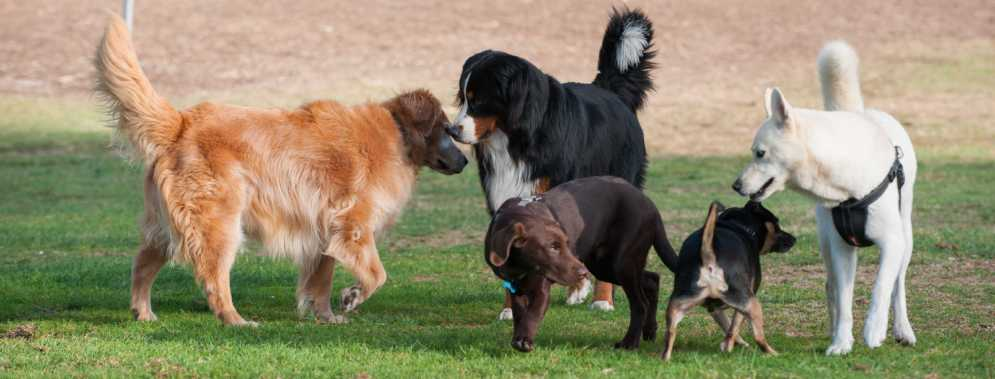 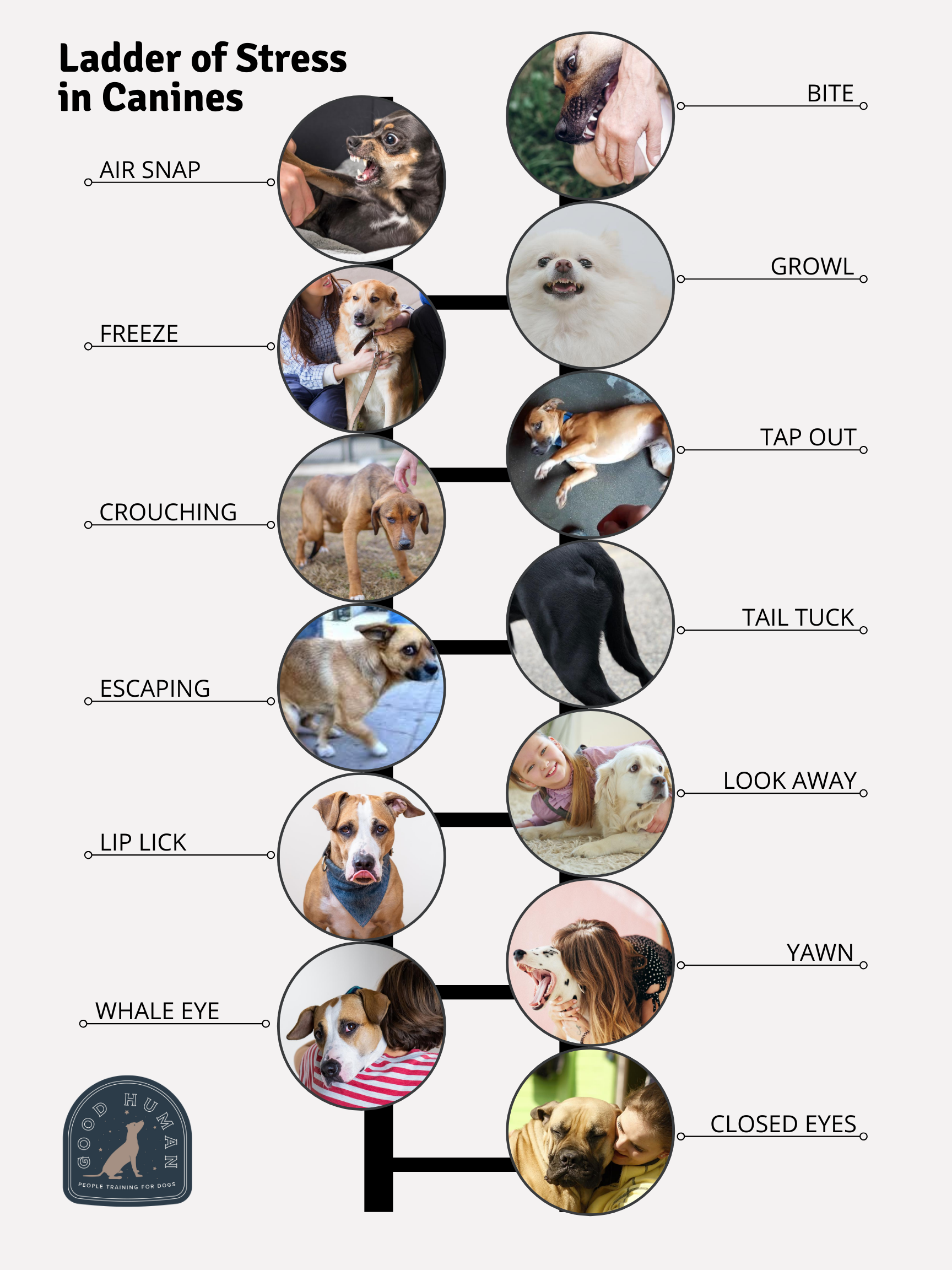 LADDER OF STRESS
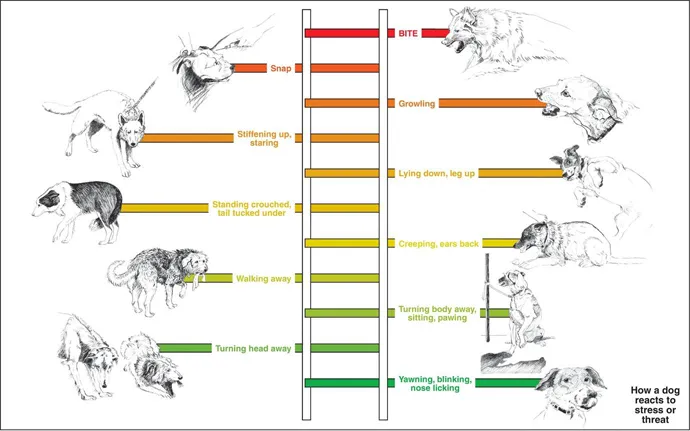 GREETING A DOG
Ask permission
Avoid staring at the dog
Approach sideways
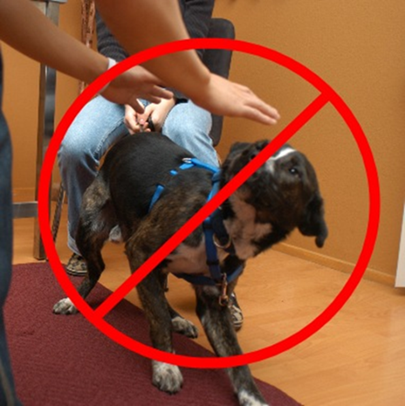 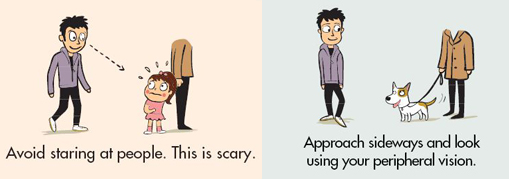 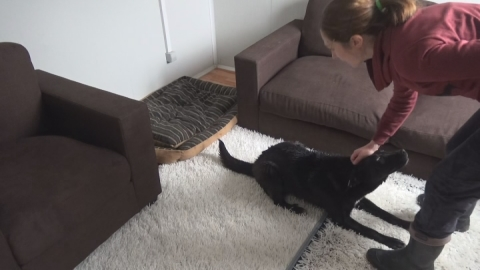 Respects subtle stress signs
Wait for dog’s approach
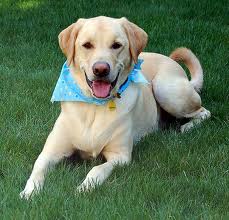 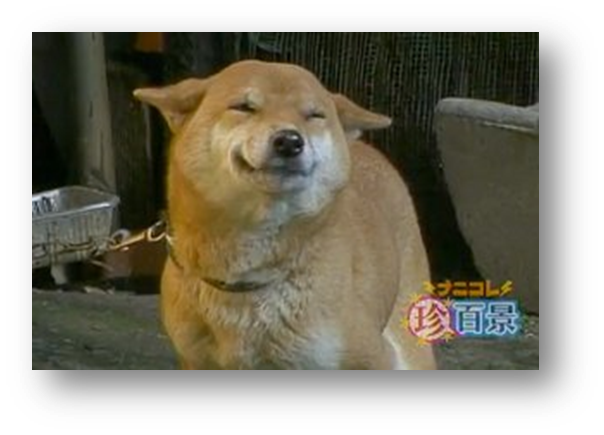 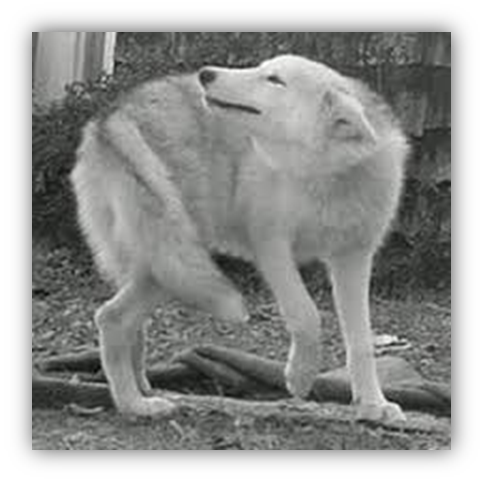 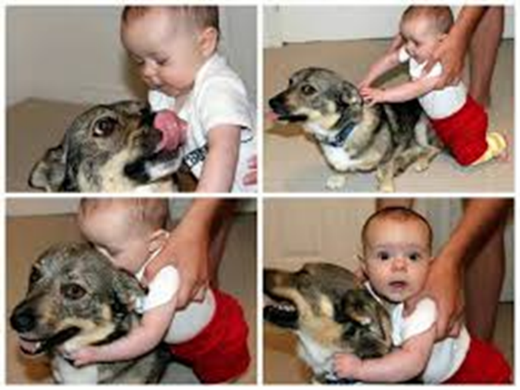 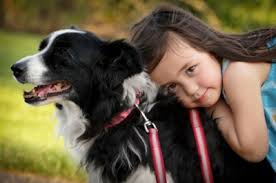 2
1
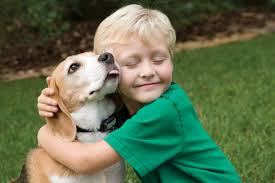 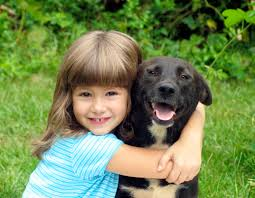 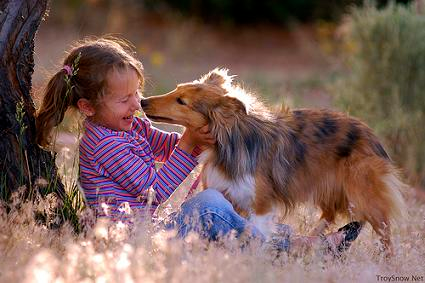 3
4
5
OTHER RULES
Stay calm-do not run/shout etc.
Dogs love chasing runners
Sudden movements may frighten the dog
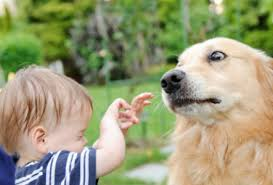 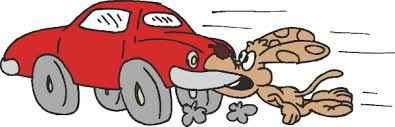 If an unfamiliar dog is approaching…
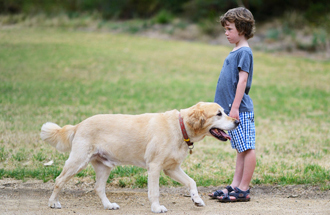 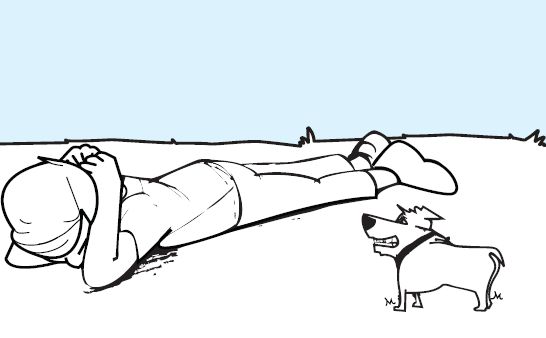 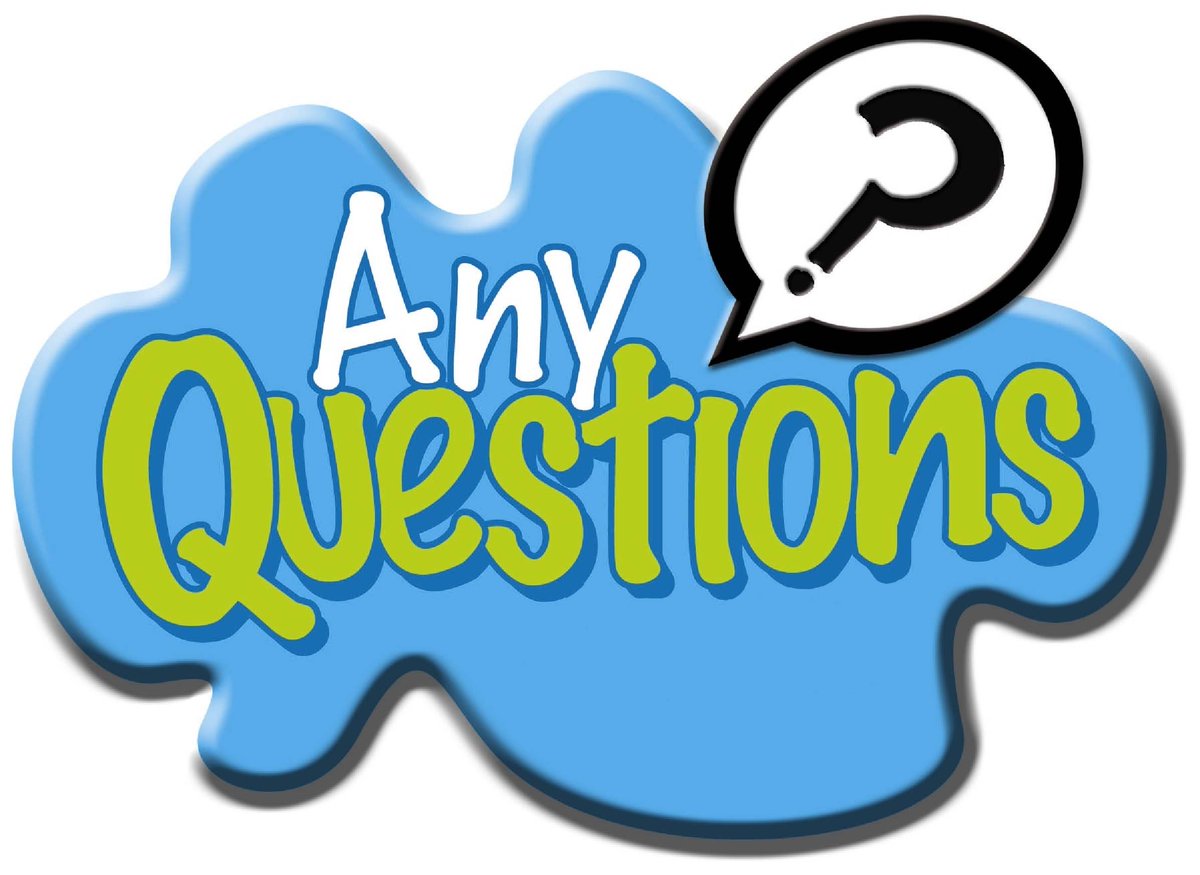